“Технології – це всього лише інструмент” – Білл Гейтс, засновник корпорації Microsoft.
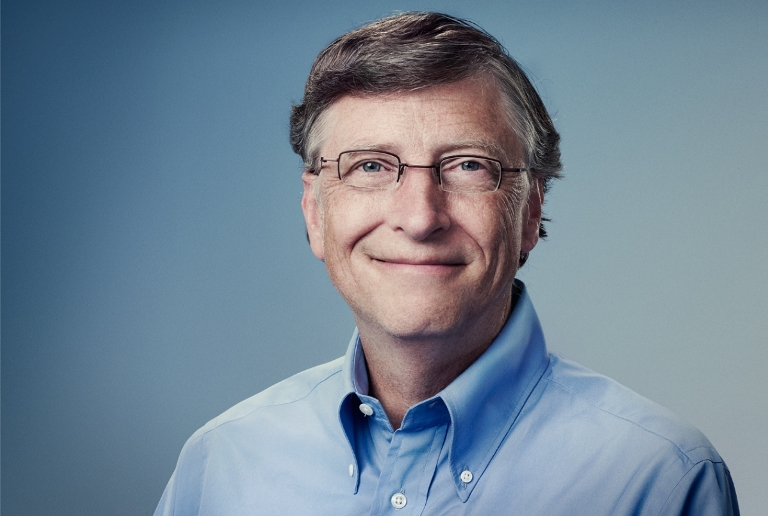 Цикли та розгалуження. Ігрові проєкти
“Комп’ютер виконує дуже прості операції – бере число, додає до іншого числа, порівнює результат з третім числом – але виконує їх зі швидкістю, скажімо, 1000 000 в секунду. На швидкості 1000 000 операцій в секунду результати більше нагадують магію”











Стів Джобс, засновник компанії Apple.
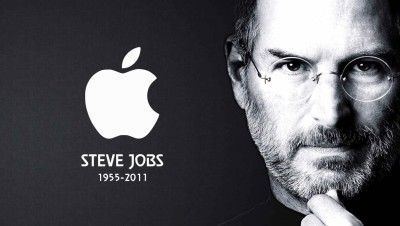 Правила безпеки при роботі з ІТ пристроями
4
01.11.2024
Дайте відповіді на запитання
5
Яке програмне середовище ви використовували під час створення своїх проєктів? 
Які об’єкти є в середовищі Scratch? 
Де відбуваються події в середовищі Scratch?
Як змінити властивості об’єкта?
Що таке скрипт?
Які алгоритмічні структури вам відомі?
Які це лінійні програми?
01.11.2024
Що таке цикли?
Які види циклів вам відомі?
Якими командами реалізуються різні цикли?
Наведіть приклади програм, де використовуються цикли
Що таке вкладені цикли?
Для чого використовують вкладені цикли?
Що таке розгалудження в програмах?
Які є види розгалуджень?
Якими командами  реалізувати розгалудження?
Що таке вкладені розгалудження?
Для чого використолвують вкладені розгалудження?
Наведіть приклад програми, що містить вкладені розгалудження?
6
01.11.2024
Августа Ада Лавлейс, перша програмістка в світі
На згадку про цю талановиту жінку було розроблено універсальну мову програмування, названу в її честь. Збройні сили НАТО також використовують її.
Акценти, під час демонстрації
9
правила гри,  
 які об’єкти використані в проєкті, 
як змінюються властивості цих об’єктів, 
які алгоритмічні структури використані,
для якого віку призначена гра.
01.11.2024
Feedback